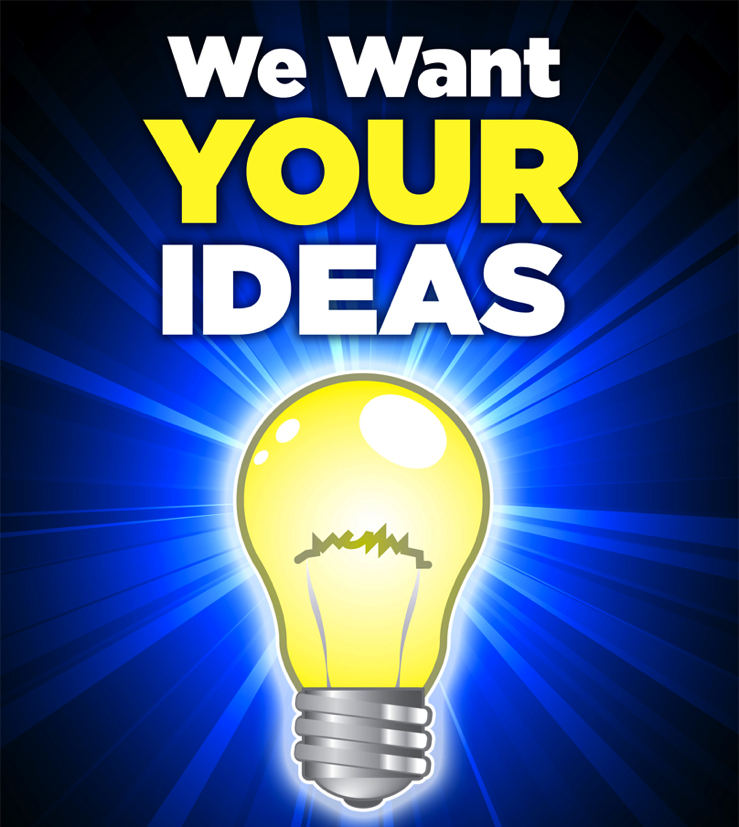 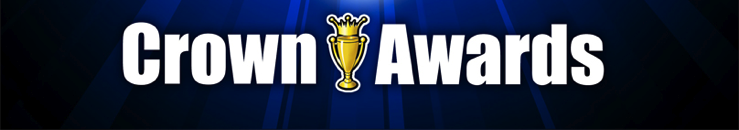 Crown Awards and Crown Trophy working together to make a better, streamlined, more user friendly online ordering site
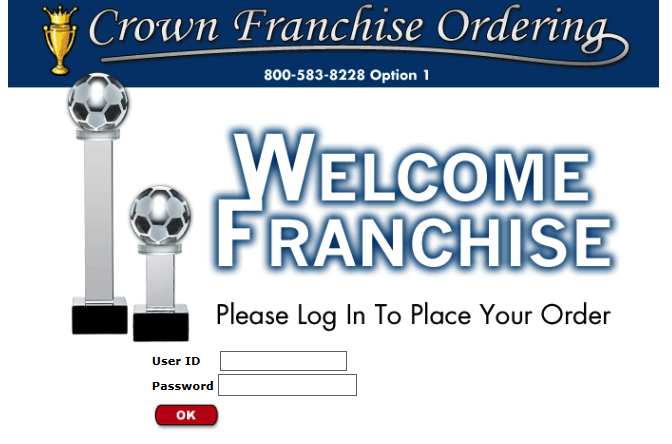 YOUR Suggestions…
Additional Ship Via Option for TRUCK
Programming required
For Now, call Tony Raio…
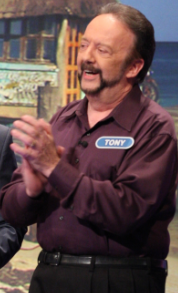 Add Crown Trophy Style # Below Crown Awards Style #
Apply the CT Style # in IMS
COMPLETE!
YOUR Suggestions…
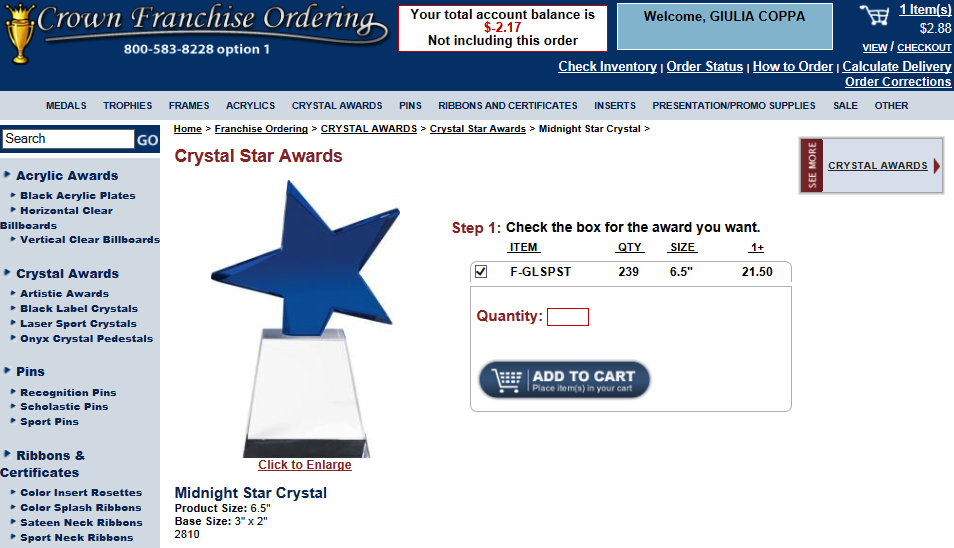 Crown Trophy Style #: 2810
YOUR Suggestions…
Search
Completed
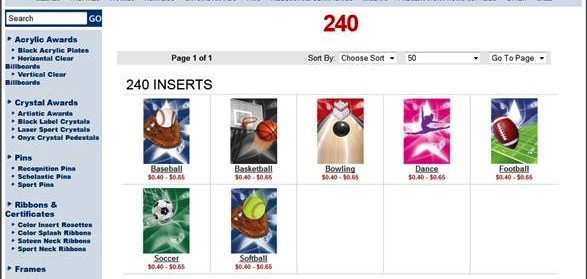 YOUR Suggestions…
Is there a possibility of operating 2 shopping carts? 
YES!!  How?
separate Log-in that will link to the same master account
In Testing
If you would like this set up for your account, please Email Us at: gcoppa@crownawards.com
YOUR Suggestions…
To have a back order basket and ETA of out of stock items
We will work on posting the ESTIMATED Time of Arrival on Franchise ordering. There will be a link to the OOS report that is updated daily.
YOUR Suggestions…
ETA OOS (continued)
We will keep you updated!
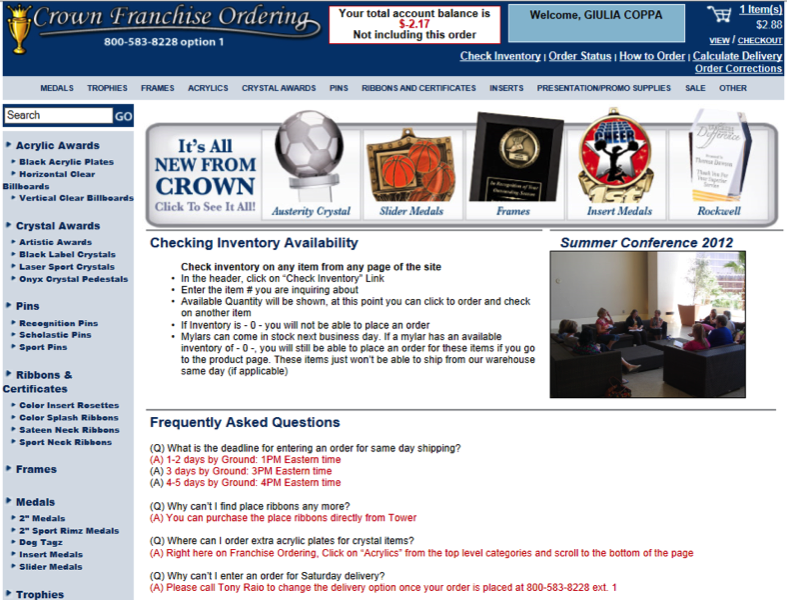 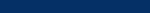 Out of Stock |
YOUR Suggestions…
Comment box on the shopping cart page per item
YES! Programming required and we are working on it
WE WILL KEEP YOU POSTED!
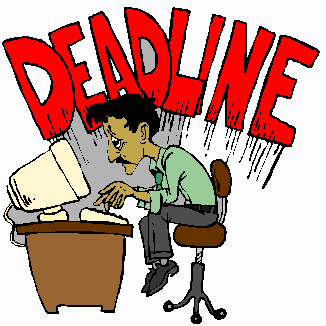 YOUR Suggestions…
Login without prices?
We will add finders starting with mylars, ribbons, columns
COMPLETE!
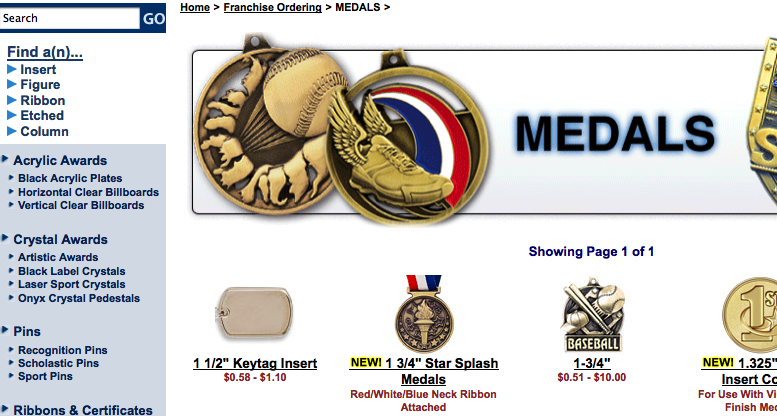 YOUR Suggestions…
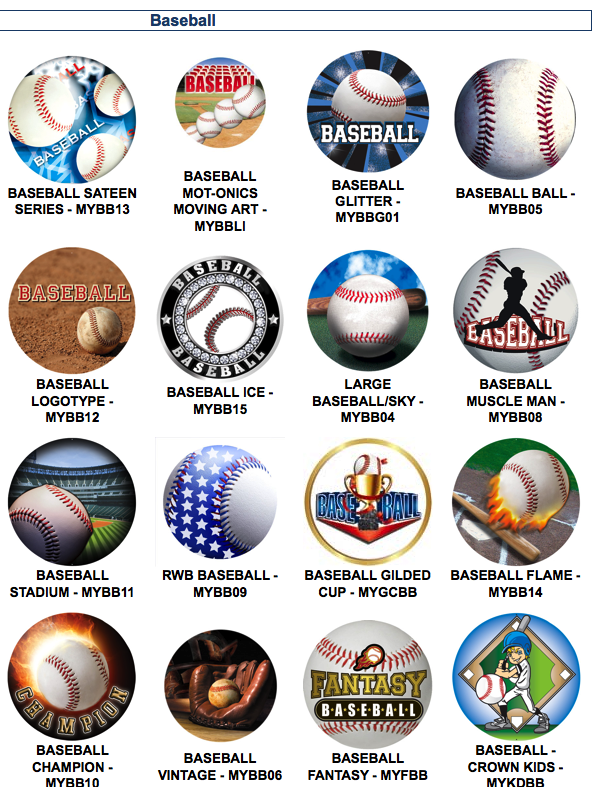 Finders
Insert finder example
NO PRICES
NO LINKS
ALL OPTIONS
YOUR Suggestions…
Flag OOS items
Complete
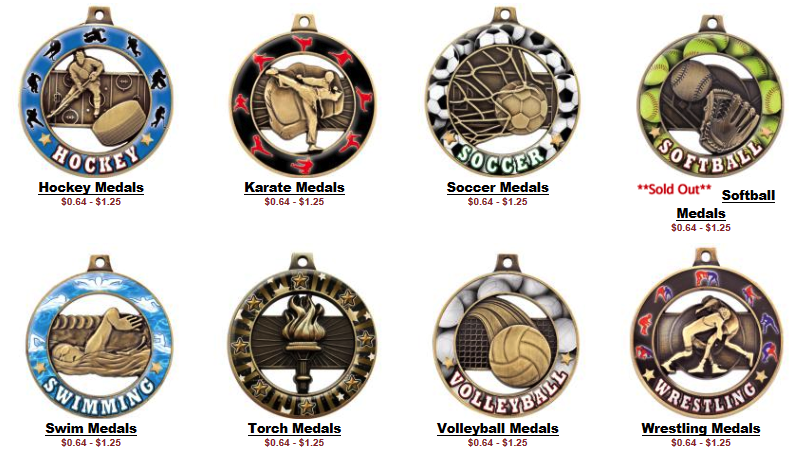 YOUR Suggestions…
Improving search terms
COMPLETE!
Before…
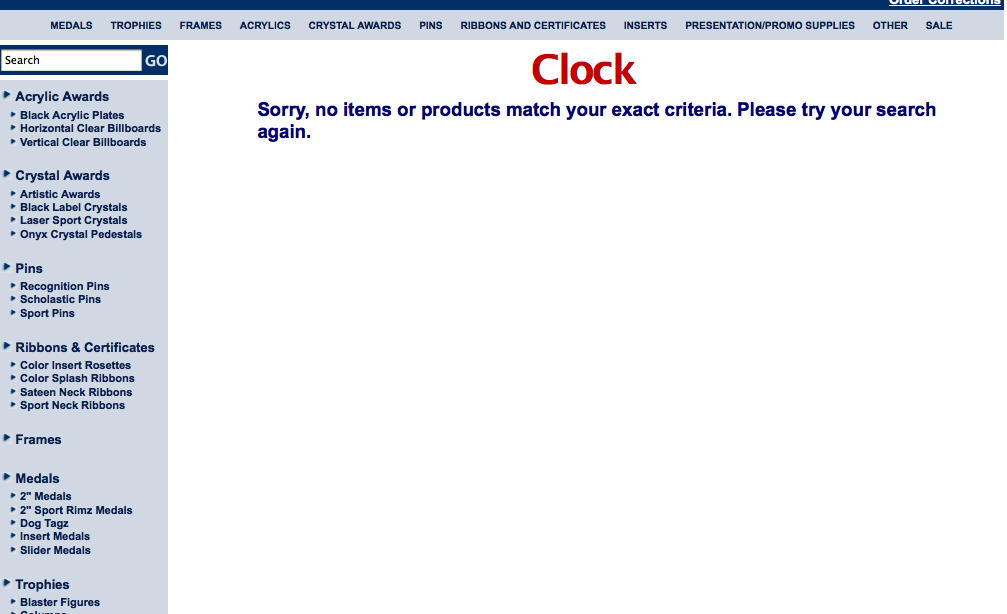 YOUR Suggestions…
NOW…
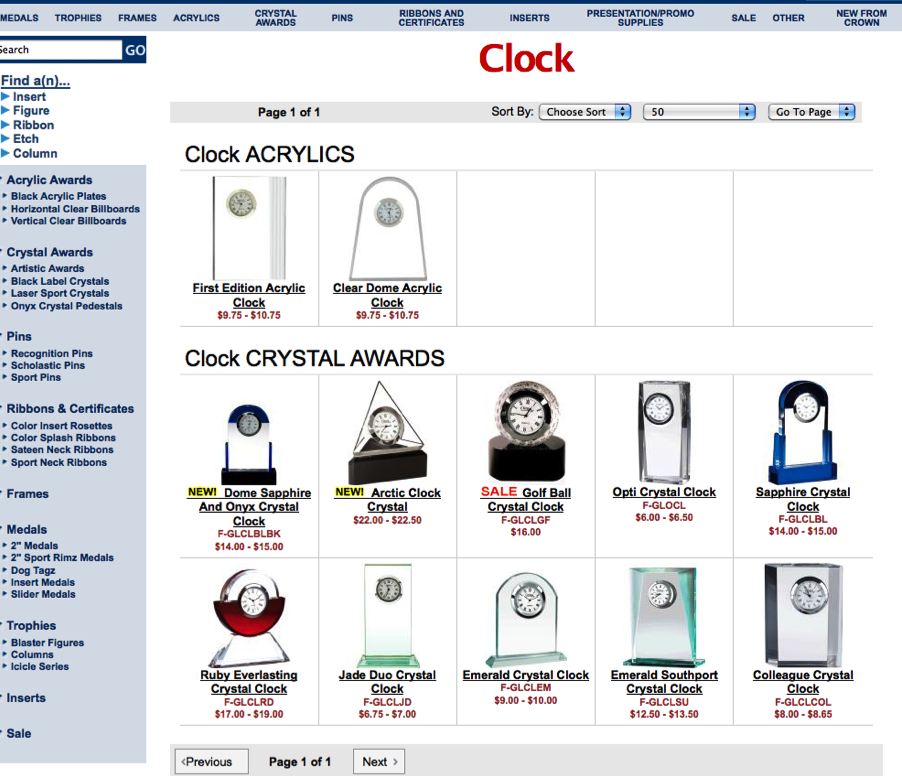 YOUR Suggestions…
A NEW Category!
A category that will dynamically populate based on the NEW image
Complete
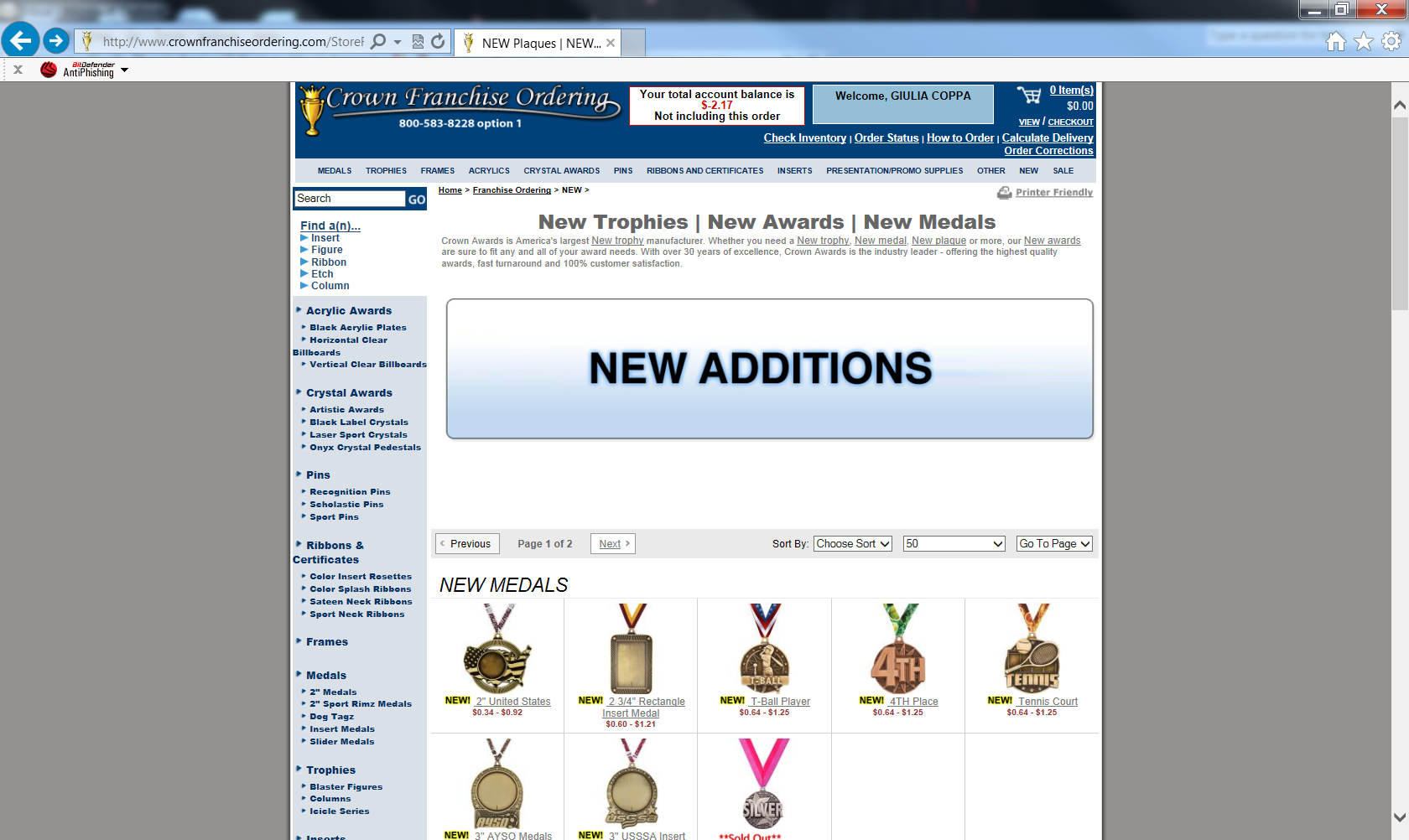 YOUR Suggestions…
Printer Friendly Link
Link on Category, Subcategory, Product pages and Shopping cart
COMPLETE
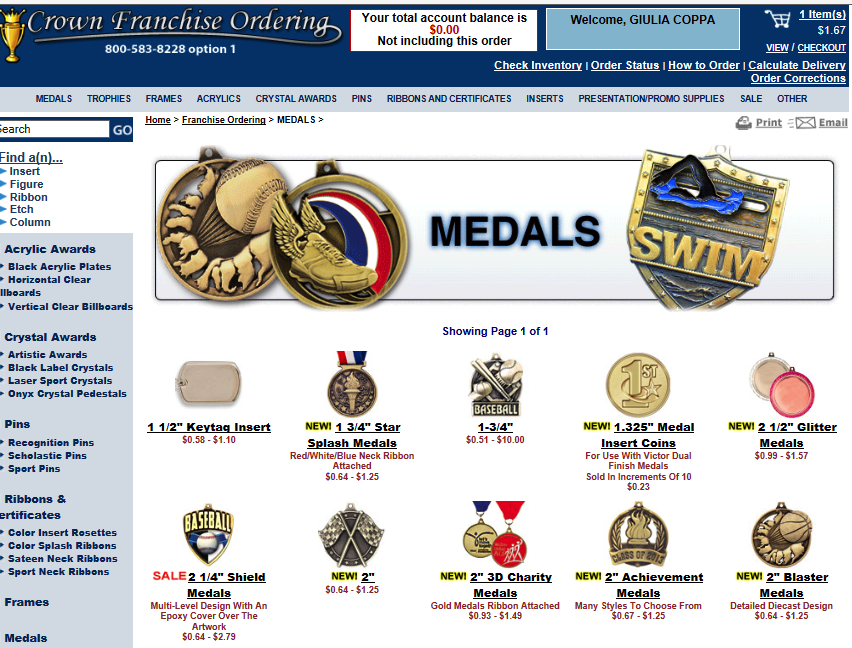 YOUR Suggestions…
Printer Friendly Link
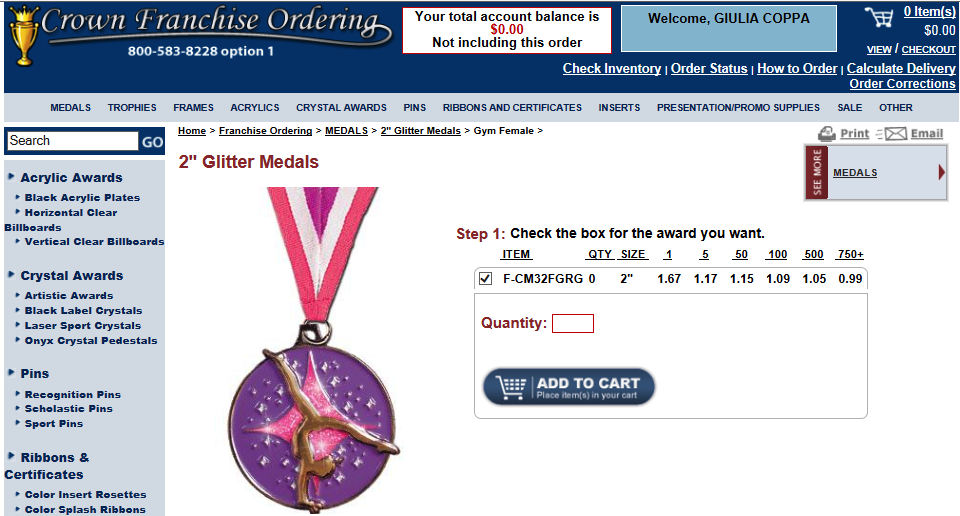 YOUR Suggestions…
Printer Friendly Link
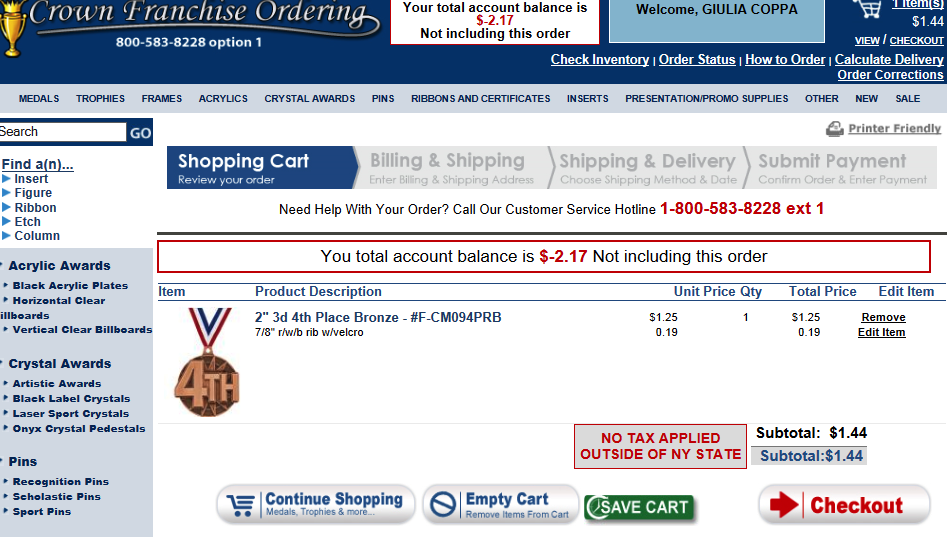 YOUR Suggestions…
Add a couple minutes past the cutoff time for last minute orders
COMPLETE
Override the “Search” word when click in the search box
The site does this already.
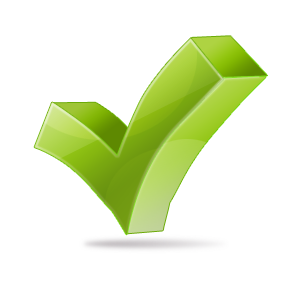 YOUR Suggestions…
Sell items as they come packed
YES, this is the goal! We will come up with a better procedure internally for the package changes and how we can better implement the change for you!
Auto Save Shopping cart vs manual save
The site does this already. All items in the shopping cart are saved for 30 Days.
YOUR Suggestions…
Auto Saved Shopping Cart (Cont)
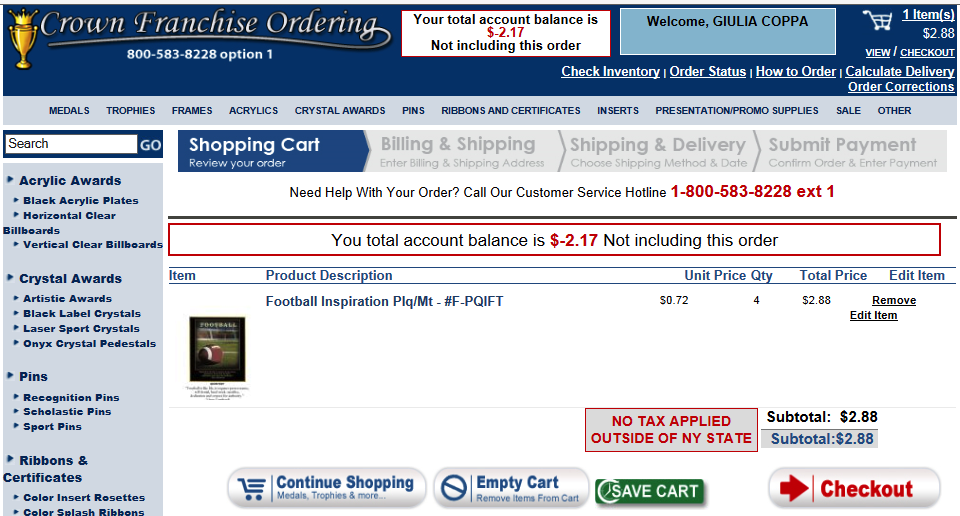 YOUR Suggestions…
Laser Settings for Crystal Confusion
Completed!
Item F-LUFR68 - black background is a flexi?
Complete! We have updated the image and added the IMS
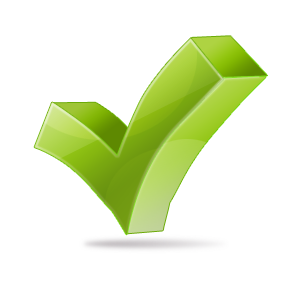 YOUR Suggestions…
YOUR Suggestions…
Item F-BKLIGHT – are batteries included?
Complete! Added to IMS
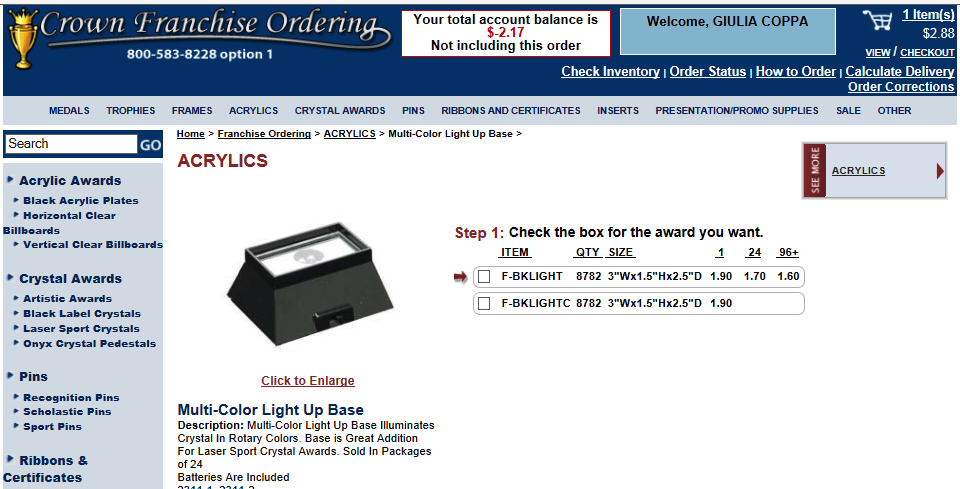 YOUR Suggestions…
Advanced heads up notice on discontinued items 
We will flag the items with the Discontinued image
These items will be available until we sell out of the inventory
There may be times that we have Last Minute discontinued items
In Progress
YOUR Suggestions…
Discontinued Heads Up
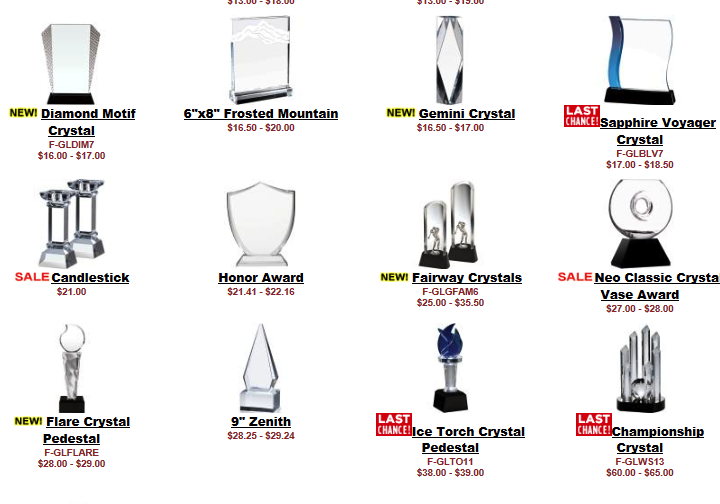 YOUR Suggestions…
Rethink categorizing medal ribbons in flex list to speed up order process. 
COMPLETE! 
RWB Neck Ribbons
Exclusive Sport Neck Ribbons
7/8” Colored Neck Ribbons
1 ½” Colored Neck Ribbons
Pin Drapes
YOUR Suggestions…
Ribbon Flex Lists
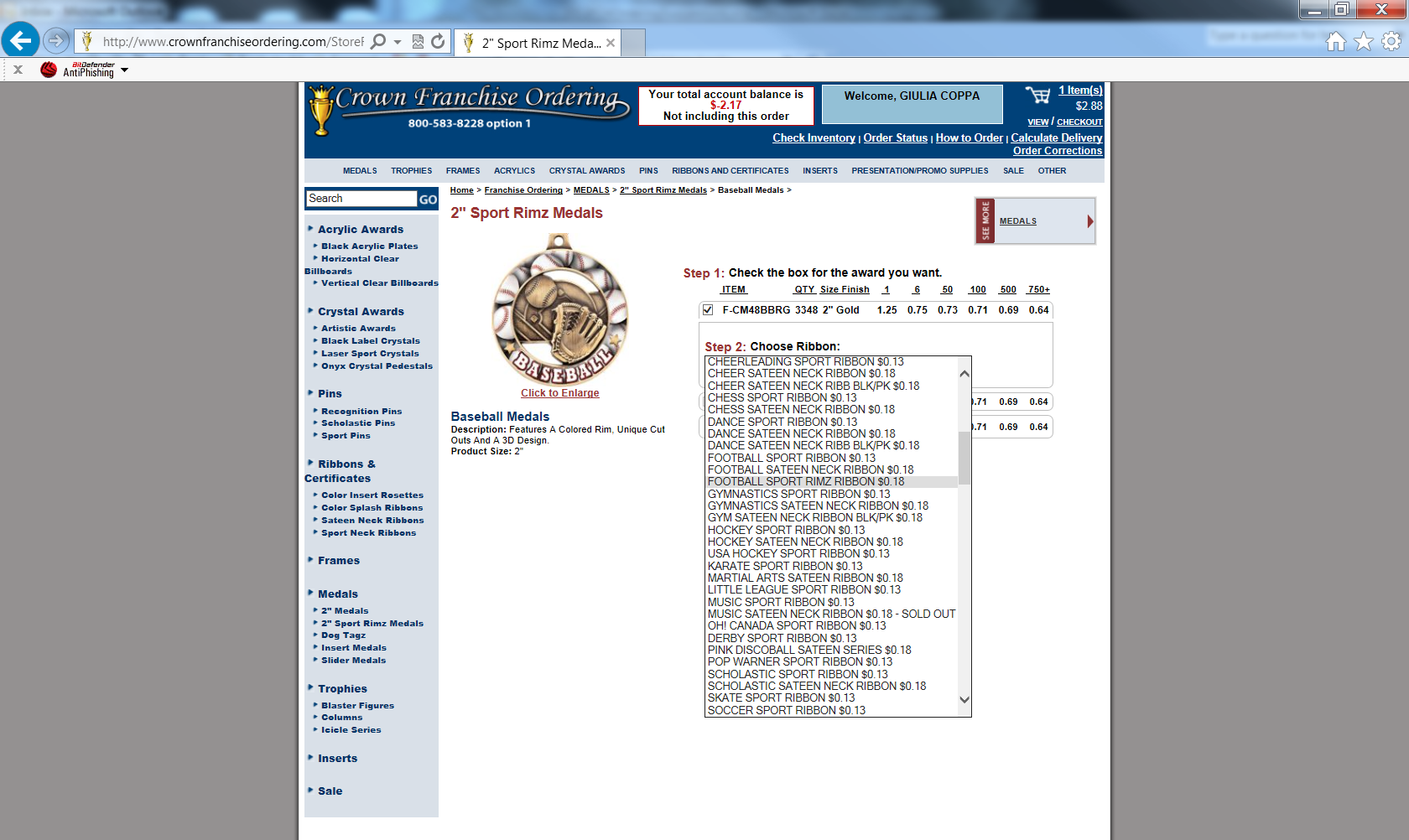 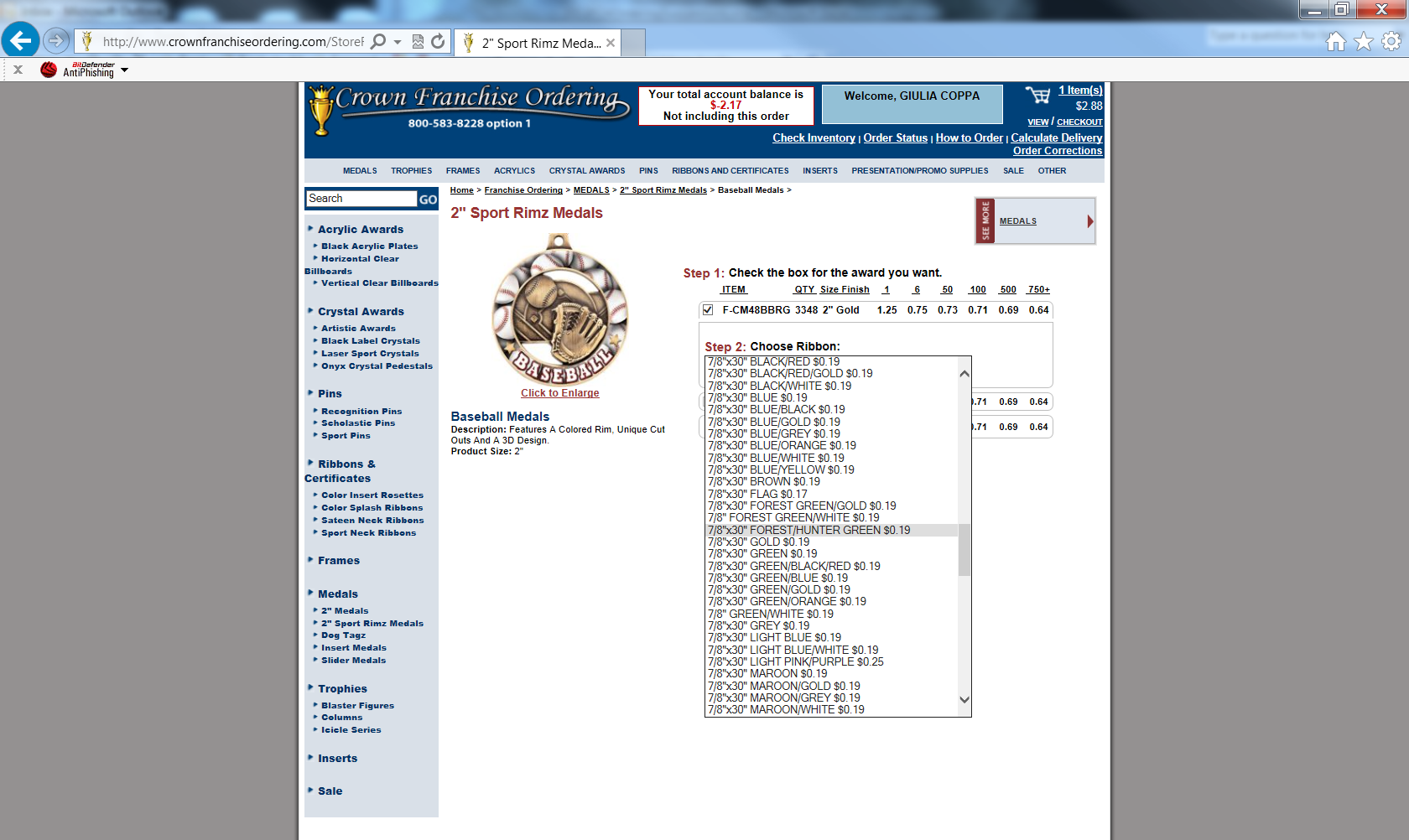 YOUR Suggestions…
Consolidation in the categories
Trophies, Crystal and Acrylics Are Complete
Trophies Before
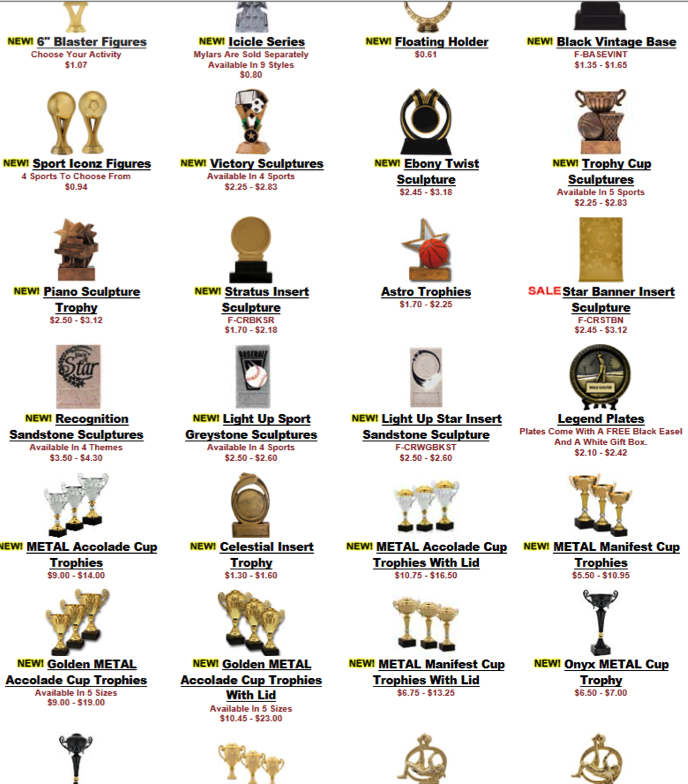 YOUR Suggestions…
Trophies Now – Cups Combined, Figures Combined, Resin Sport Balls Combined, etc
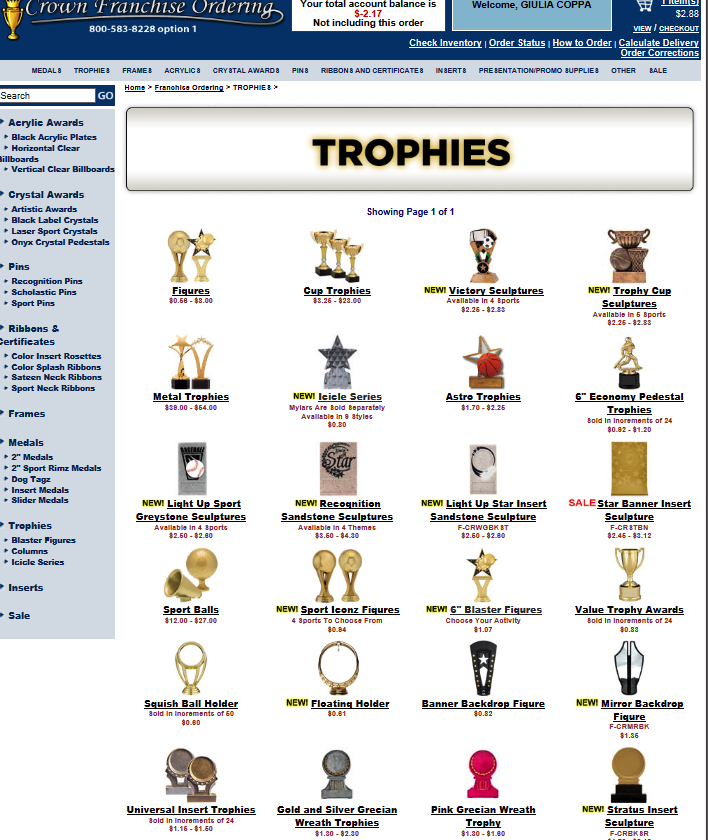 YOUR Suggestions…
Crystal Now – Onyx 3D Laser Combined, Star Crystal Combined, Jade Crystal Combined, etc
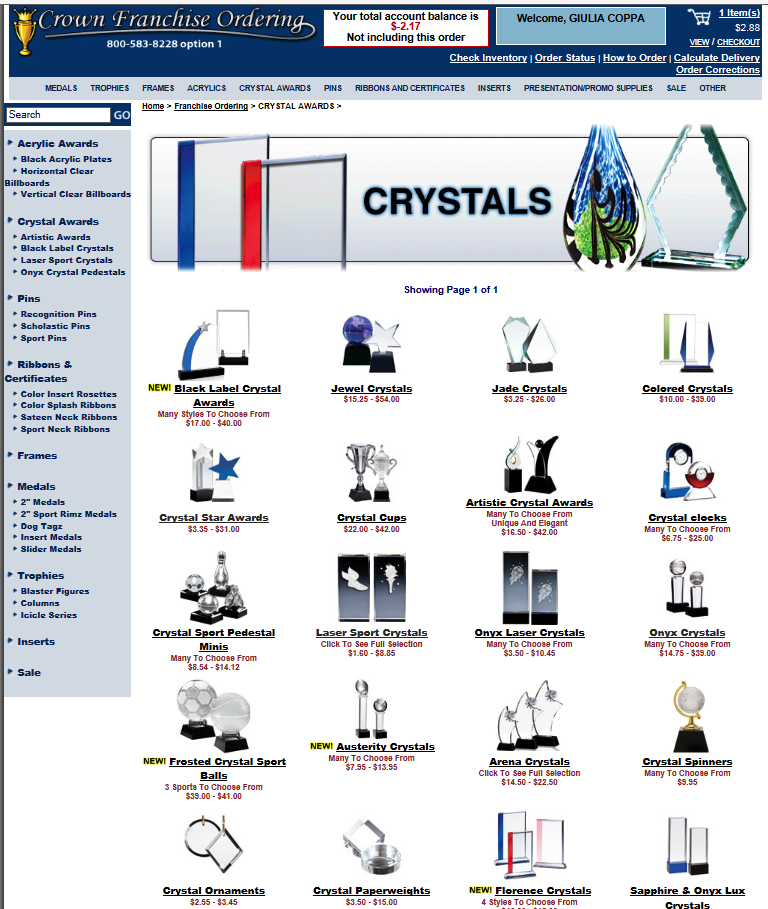 YOUR Suggestions…
Add An “OTHER” top level
Complete!
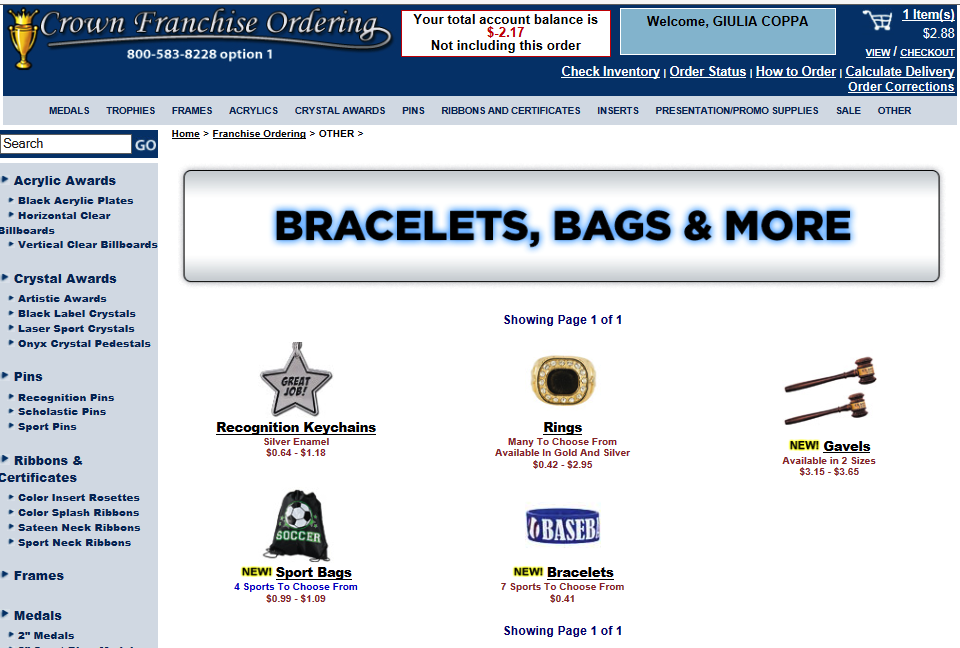 YOUR Suggestions…
Add Engraving Area for each piece
Looking into adding a link for the engrave lab template to the product page…
WE WILL KEEP YOU POSTED!
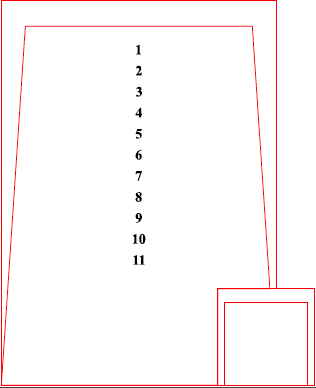 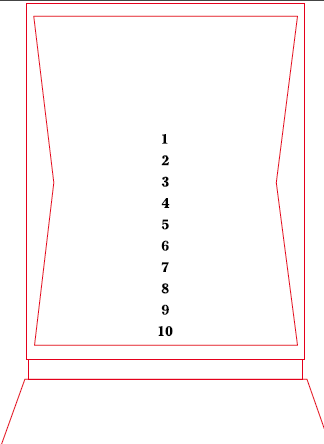 YOUR Suggestions…
Have the base show up with the item every time. 
In progress
Flex list
Cross Sell
YOUR Suggestions…
Add A Base Easily!
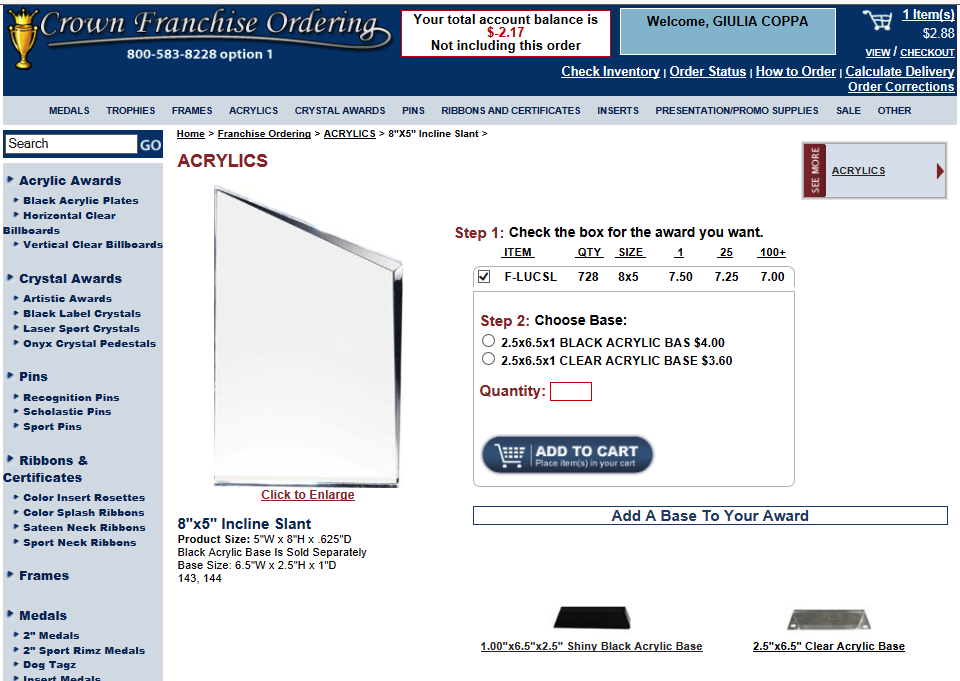 YOUR Suggestions…
Replacement parts, should be clearly marked or identified as replacement part
These items are already labeled in category text but…
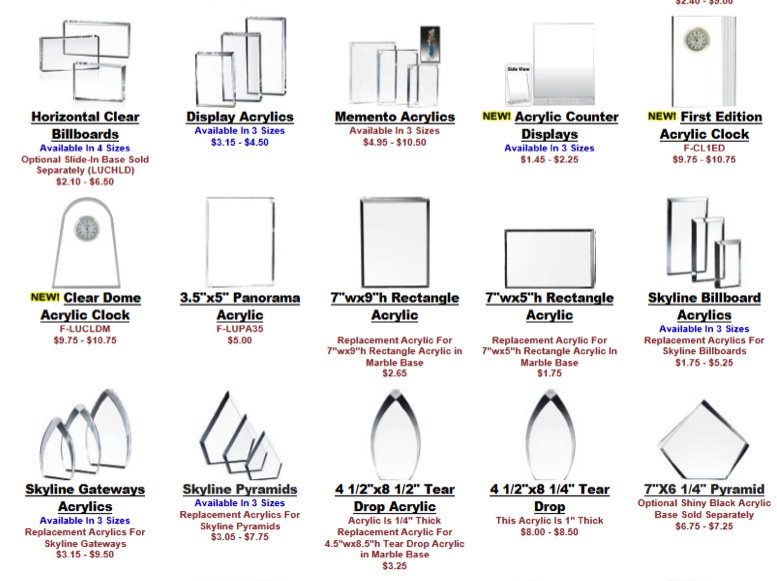 YOUR Suggestions…
New subcategory within Acrylics called “Replacement Acrylics” to easily find the awards online - COMPLETE
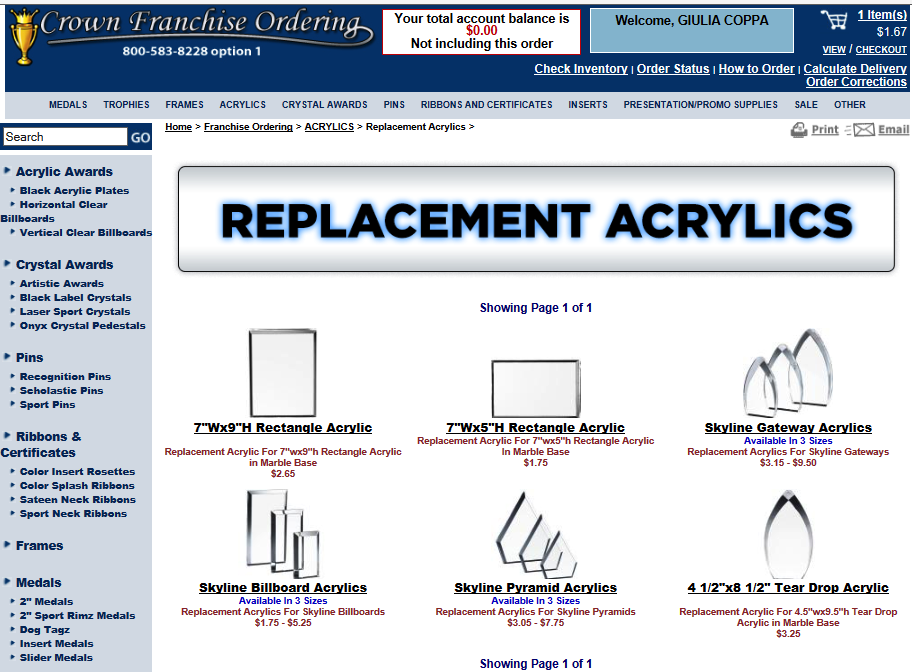 YOUR Suggestions…
Some items, that are more accessories like opti light up bases, don’t have an item number in the catalog or website, and aren’t with the opti’s on ordering website
Adding the item in the subcategory of the 3D Laser
Adding as a Cross sell item
YOUR Suggestions…
Subcategory update – Complete!
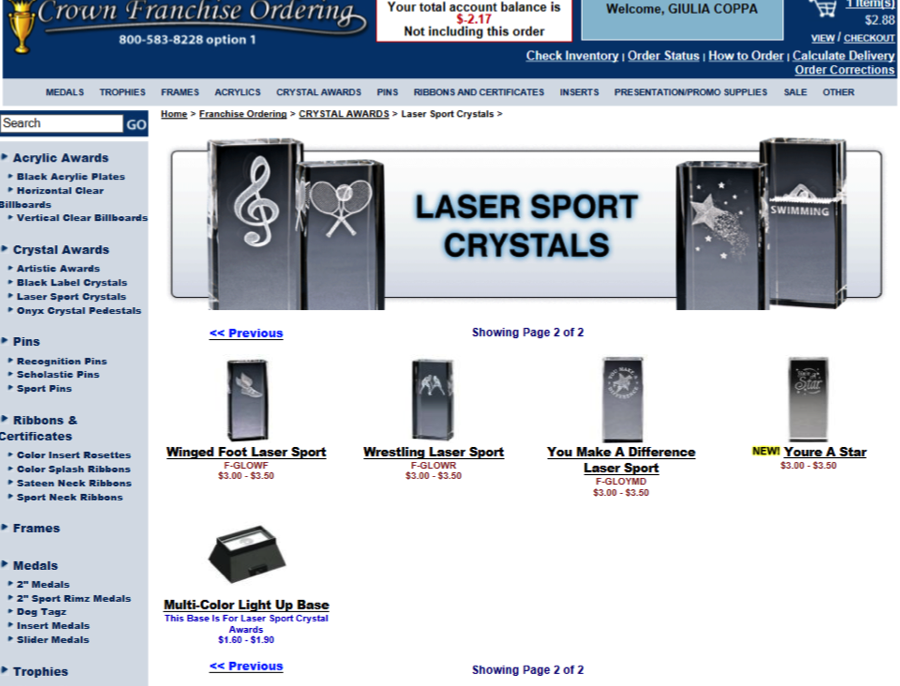 YOUR Suggestions…
Cross Sell Update – Complete!
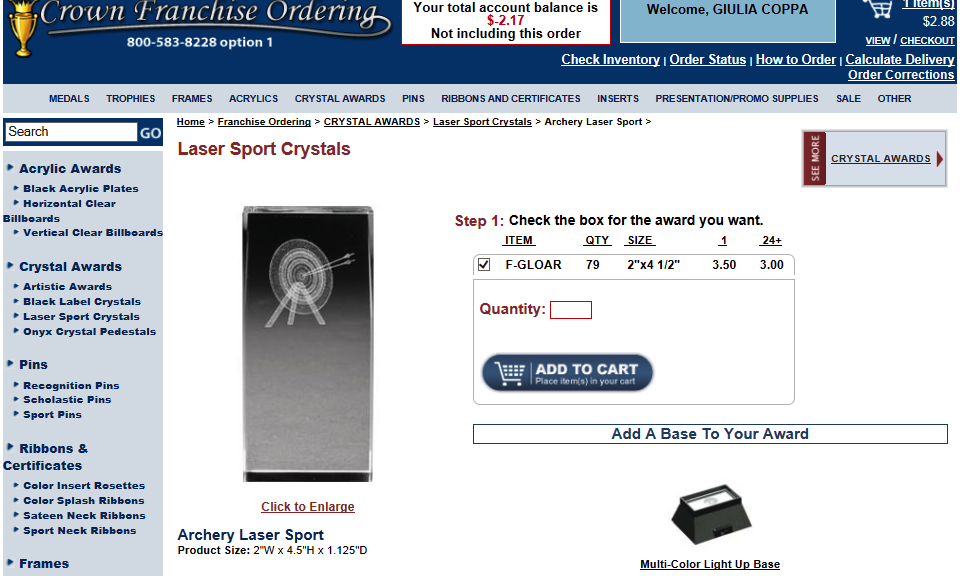 YOUR Suggestions…
Link CA item numbers, CT item numbers, ordering item numbers and CFO item #s
COMPLETE on CFO Search
YOUR Suggestions…
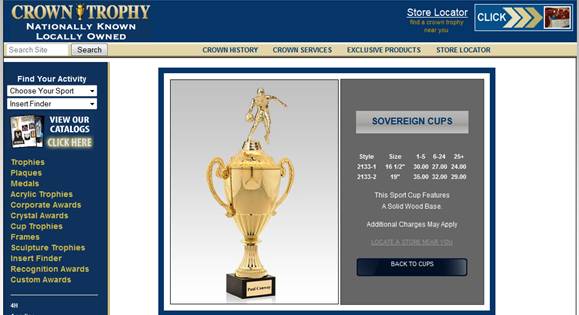 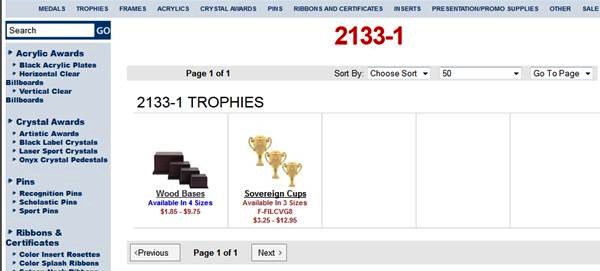 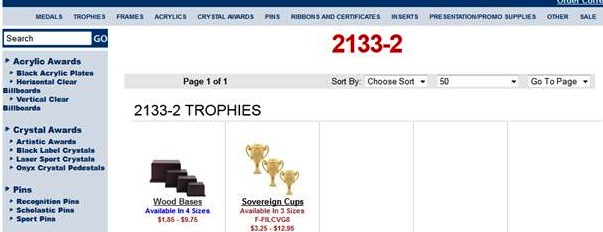 YOUR Suggestions…
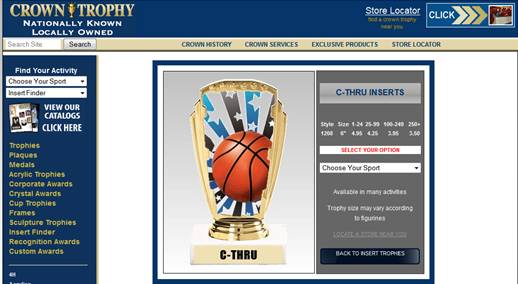 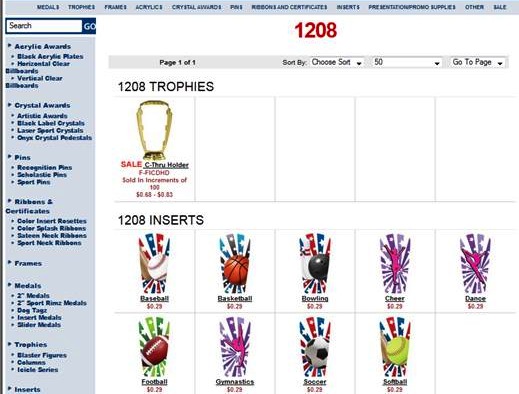 YOUR Suggestions…
Make sure the item sizes match the ones on the website
Improving the coordination between Crown Franchise ordering Team and Crown Trophy Team
New Procedure Implemented!
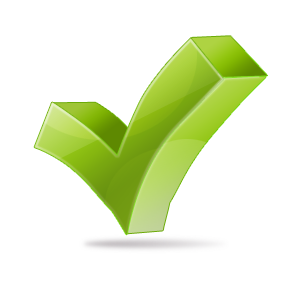 YOUR Suggestions…
A uniform broken case qty. and price for all trophy parts? 
Working on all items within a product line to have the same Case Quantity
All Plastic Figures will be sold in Case qty – 25
All Squish Balls will be sold in Case qty – 50
All Resins will be sold in Case qty – 24
ALL 2” MYLARS NOW SOLD IN Case qty – 20
Reviewing all case qty to confirm
YOUR Suggestions…
Add the following description: removable lid on Item # F-CPRS-G
Complete! In IMS
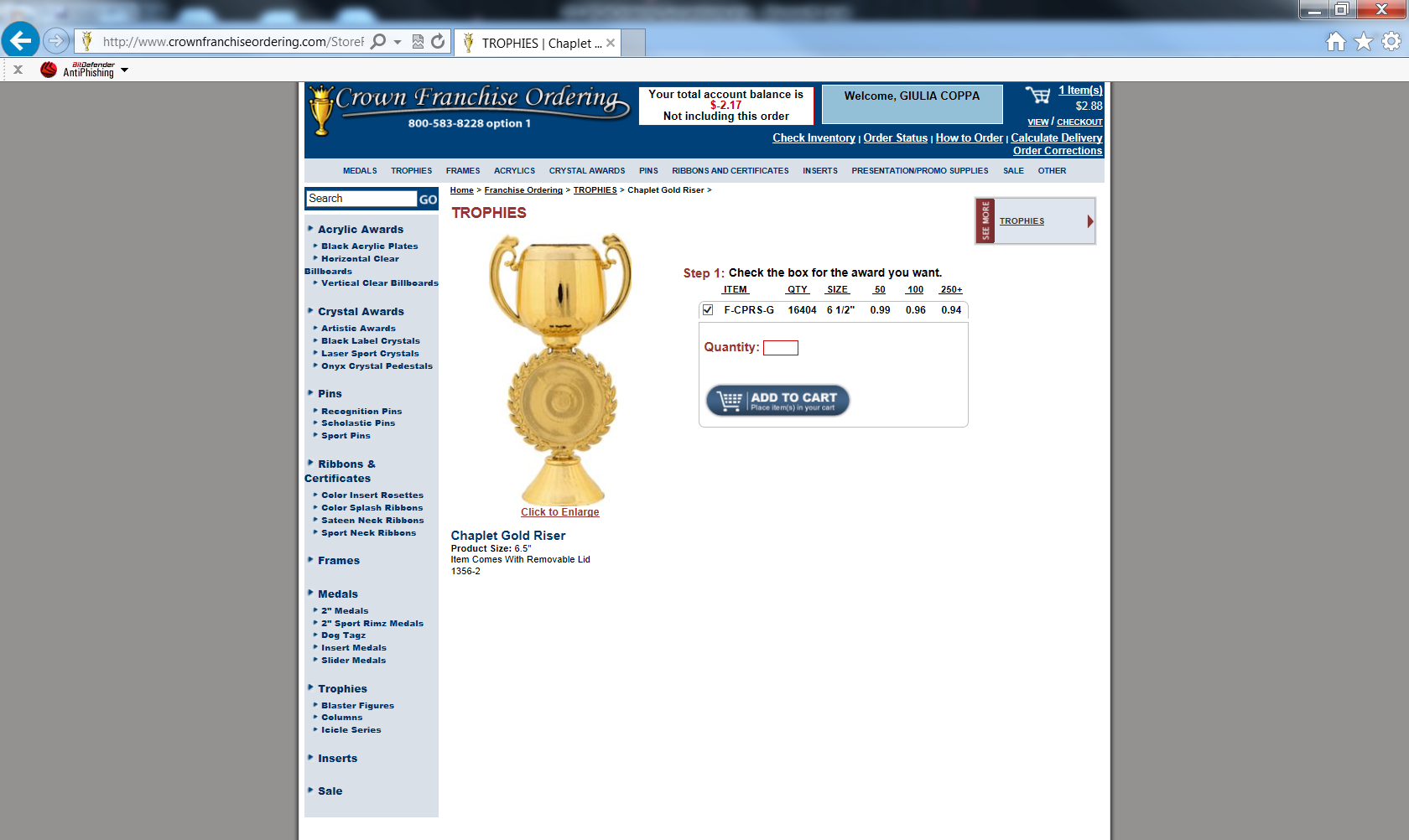 YOUR Suggestions…
Correction Form
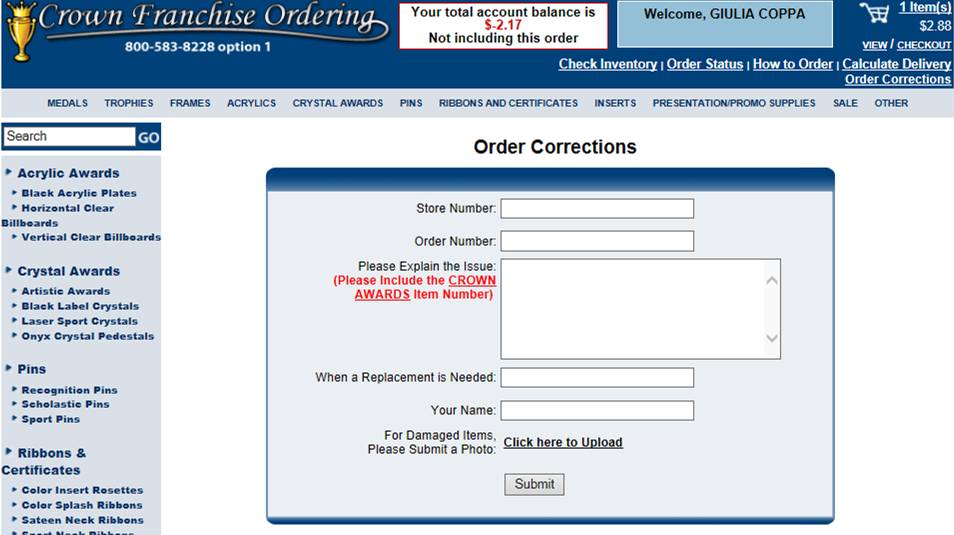 Owners,
We asked for your:
Feedback
Suggestions
Ideas

And Now it’s time for our continued:
Implementation

THANK YOU!